Thursday August 20, 2015Mr. Goblirsch – Economics
OBJECTIVE – Students Will Be Able To – SWBAT:
 - Describe the economic goals & societal values that a country strives for.

AGENDA:
WARM-UP: Opp. Cost Review
CONCEPT: Economic Goals
ASSIGNMENT: Ch 1 Workbook Pages
CLOSURE: What I need to Know for Tomorrow’s Quiz

***HW Week 2 – DUE TOMORROW – Ch 1 Workbook Pages
*****Chapter 1 Quiz TOMORROW*****
***Select stocks for DOW Stock Simulation - TOMORROW

Opp. Cost Review WARM-UP: (Follow the directions below)
***5 minutes***
Answer the following in a paragraph.
If your best friend asked you to borrow $100, would you loan it to them?  Why or Why not?
Regardless of your answer to Part 1, if you DID loan your friend a $100 and he/she paid you back one year later, what was the opportunity cost of lending your friend the money?
Economic Goals & Societal Values
  Economic Efficiency
  Economic Freedom
  Economic Security & Predictability
  Economic Equity
  Economic Growth & Innovation
  Additional Goals
  Economic Efficiency
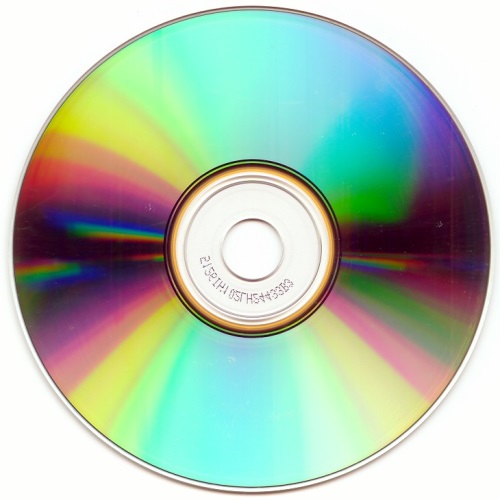 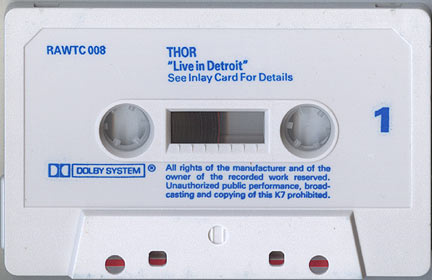 Society must maximize its scarce resources by accurately assessing:
 “What to Produce?”

CDs or cassette tape

typewriters or 			computers
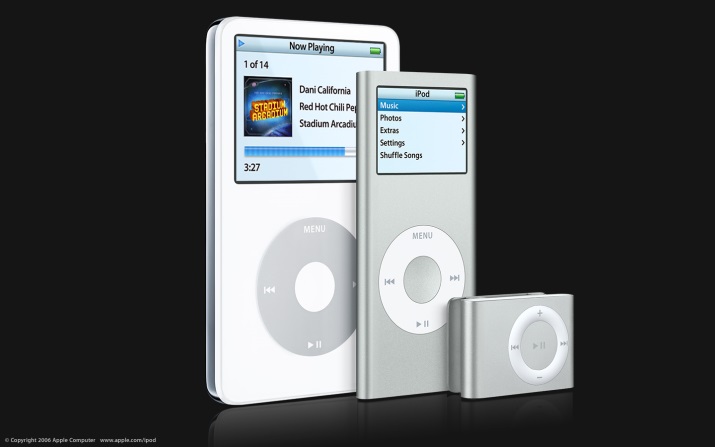 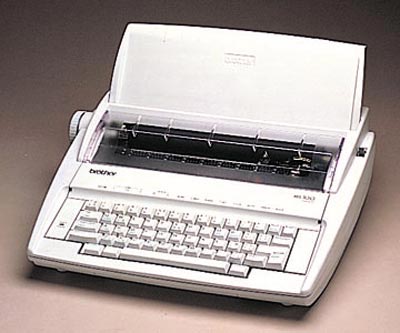 STRUCTURED ACADEMIC DISCUSSION
What does the goal of economic efficiency mean?
Economic efficiency means …
HIGHER LEVEL THINKING
How can governments sometimes interfere with the economic goal of economic efficiency?
  Economic Freedom
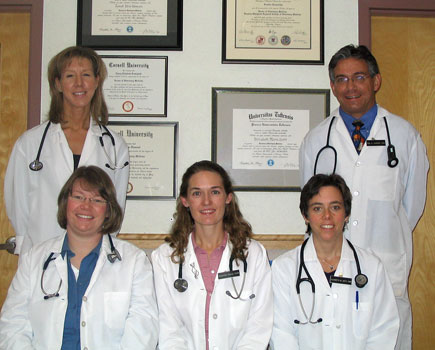 You can be whatever you want to be
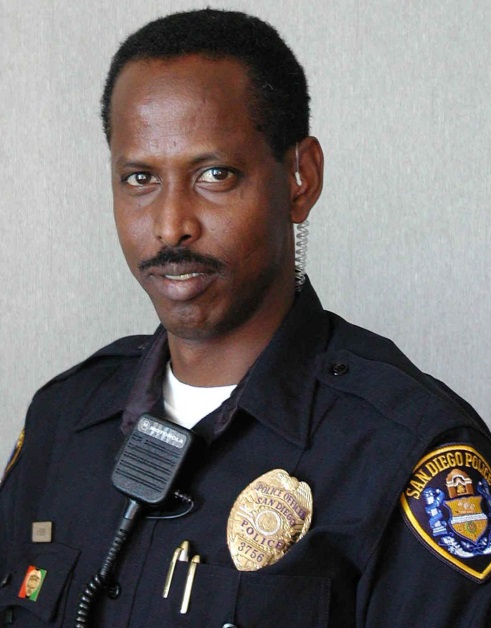 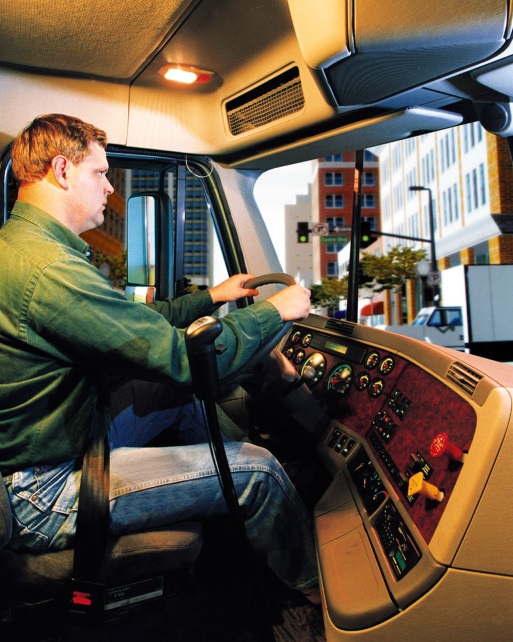 STRUCTURED ACADEMIC DISCUSSION
What does the goal of economic freedom mean?
Economic freedom means …
HIGHER LEVEL THINKING
How can governments sometimes interfere with the economic goal of economic freedom?
  Economic Security & Predictability
Economic Systems are there to ensure that people get what they want.
Government is there to ensure that we have safety nets to protect people in hard times.
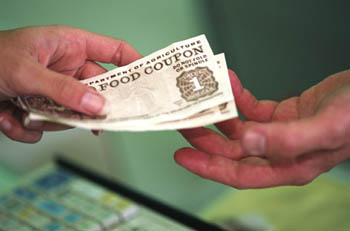 STRUCTURED ACADEMIC DISCUSSION
What does the goal of economic security mean?
Economic security means …
HIGHER LEVEL THINKING
The goal of Economic Security often clashes with the goals of Economic Freedom and Economic Efficiency.  
Explain why this statement is true.
  Economic Equity
Who gets paid what?
Discrimination?
Disabled?
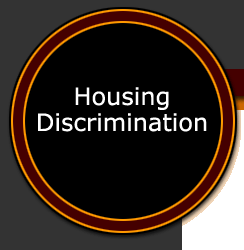 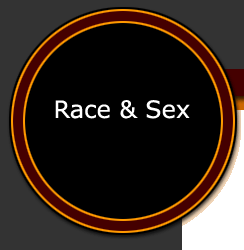   Economic Growth & Innovation
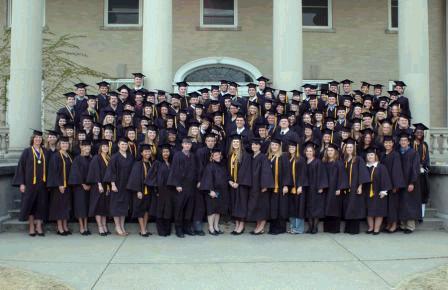 The economy must grow to create new jobs

innovations bring about efficiency and lowers prices
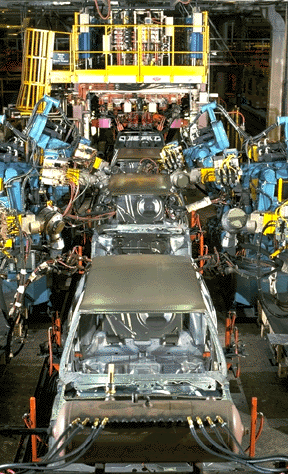   Additional Goals
Environmental Protections

Full Employment

Universal healthcare
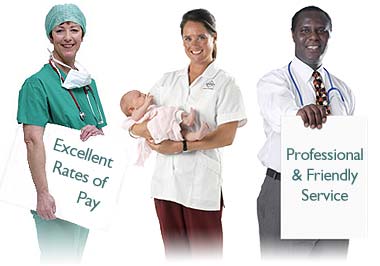 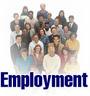 CLOSURE: What Do I Need To Know For Tomorrow’s Quiz?
3 Basic Econ Questions
Factors of Production
Good vs. Service
Want vs. Need
Reading a Production Possibilities Curve
What’s the fundamental economic problem?
Opportunity cost
Relationship of Trade-Offs and Opportunity Costs